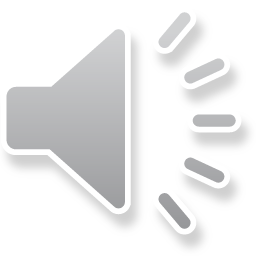 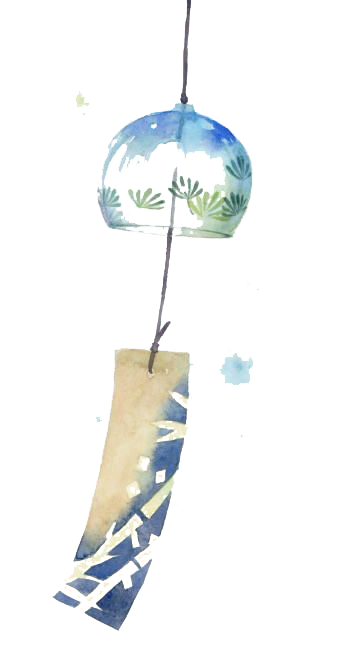 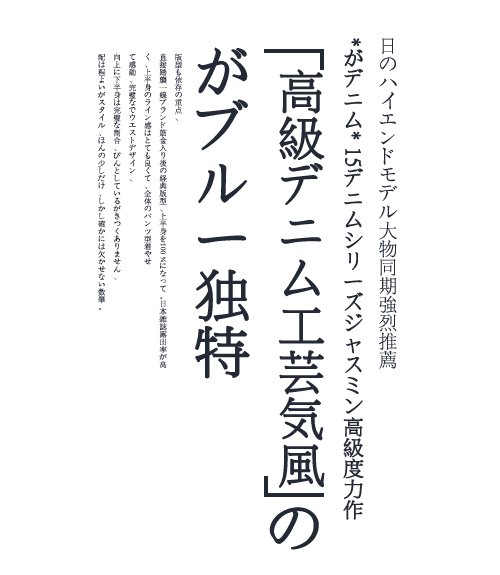 日系小清新
唯美商务通用模板
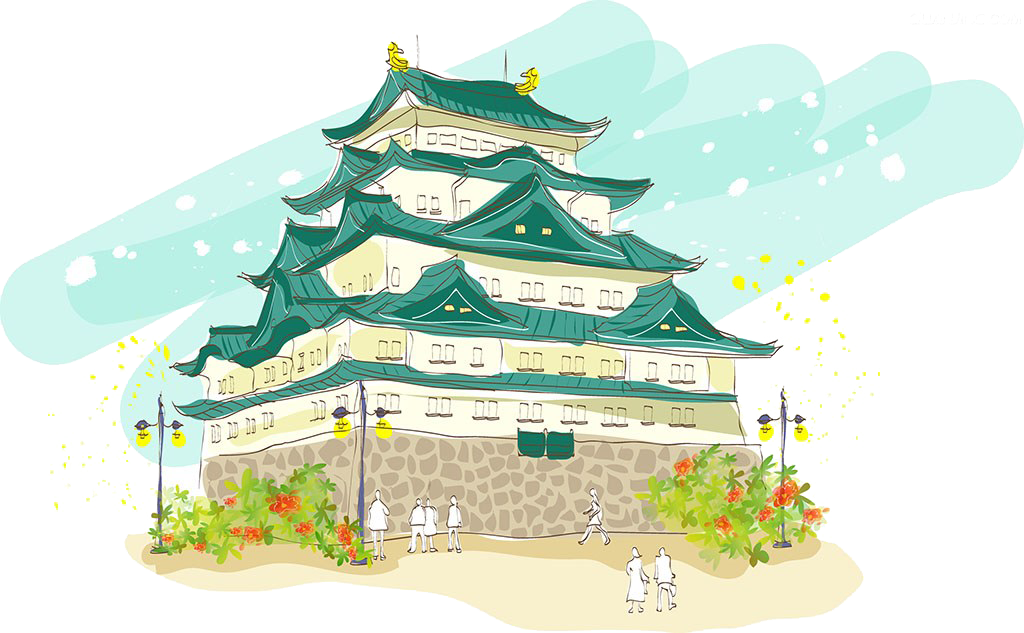 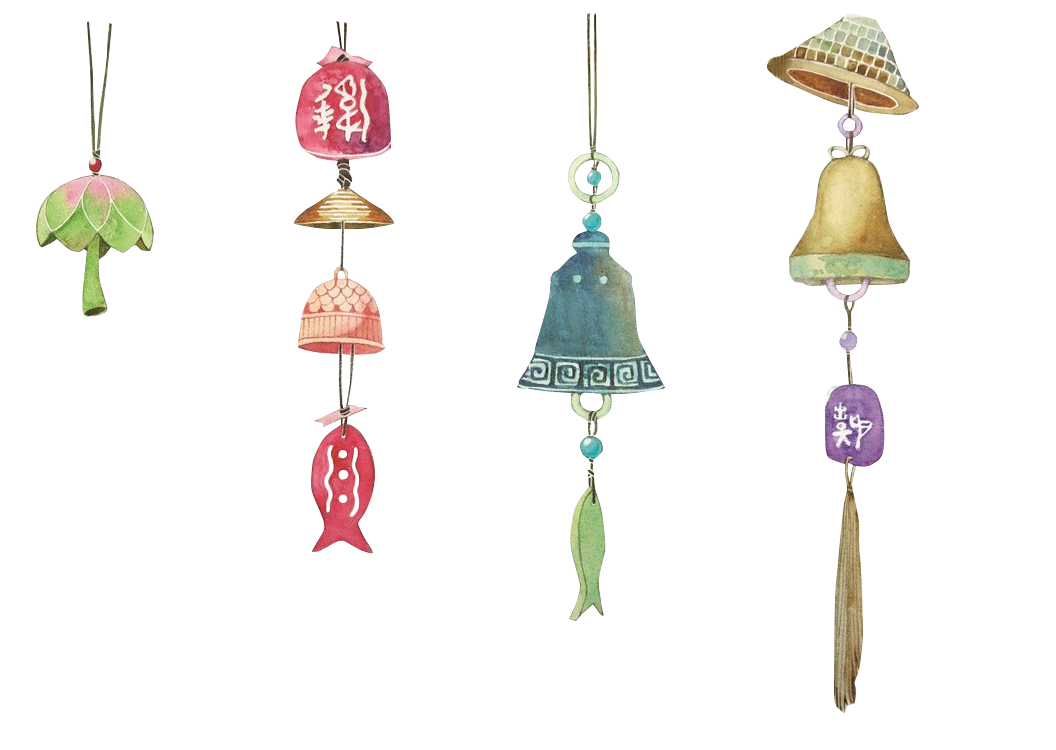 单击输入标题
点击添加文本信息点击添加文本
壹
目录
单击输入标题
点击添加文本信息点击添加文本
贰
单击输入标题
点击添加文本信息点击添加文本
叁
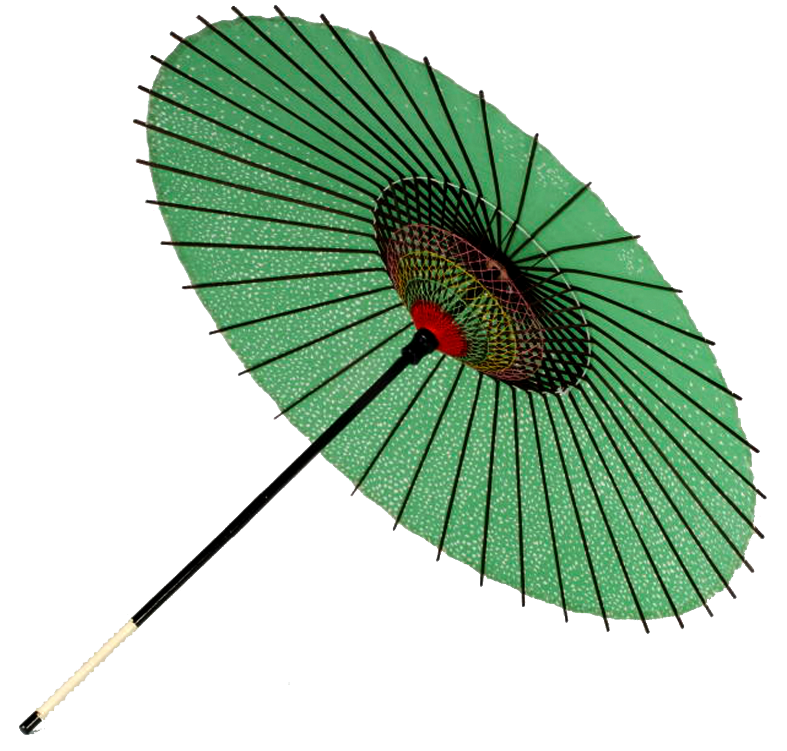 单击输入标题
点击添加文本信息点击添加文本
肆
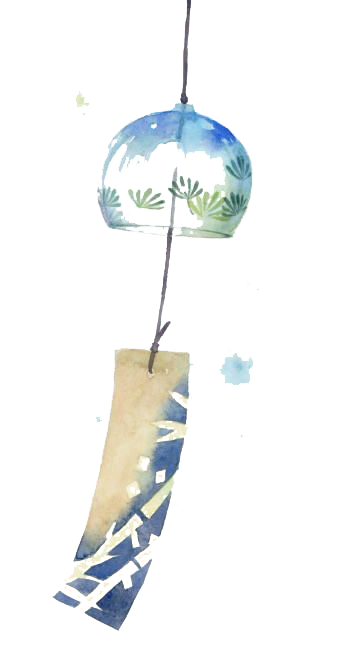 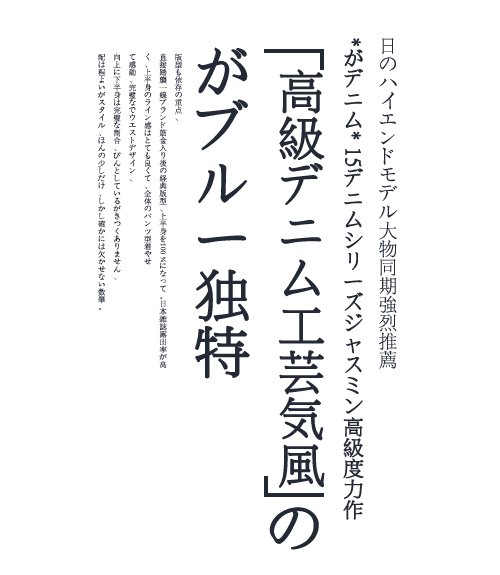 第一章回 
点击添加标题
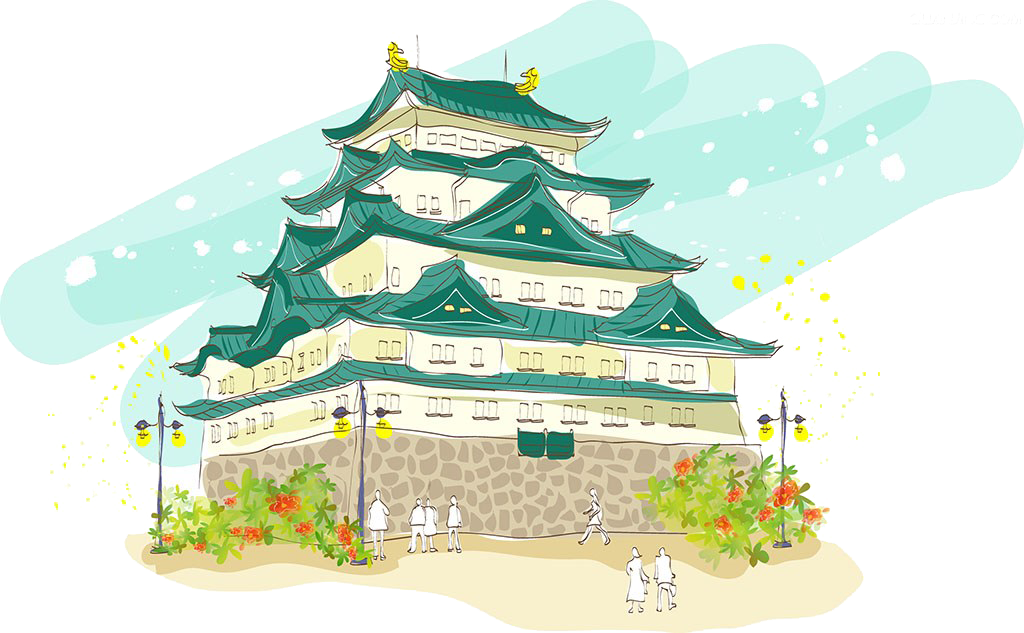 添加标题
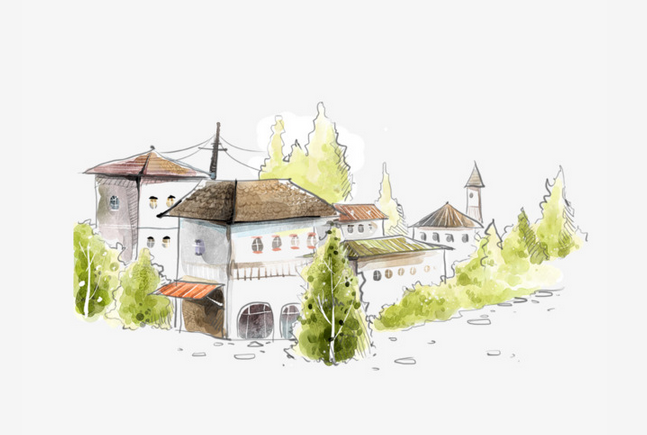 水墨
Beautiful Chinese style
点击添加标题
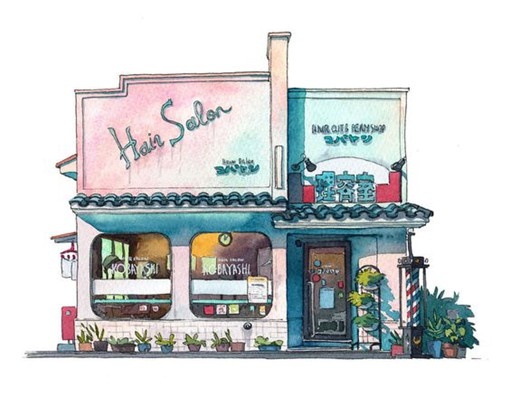 点击添加文本信息点击添加文本信息点击添加文本信息点击添加文本信息点击添加文本信息点击添加文本信息
单击此处输入标题文本
单击此处输入标题文本
点击添加文本信息点击添加文本信息点击添加文本信息
点击添加文本信息点击添加文本信息点击添加文本信息
单击此处输入标题文本
单击此处输入标题文本
点击添加文本信息点击添加文本信息点击添加文本信息
点击添加文本信息点击添加文本信息点击添加文本信息
点击添加文本信息点击添加文本信息点击添加文本信点击添加文本信息点击添加文本信息点击添加文本信息点击添加文本信点击添加文本信息
点击添加文本信息点击添加文本信息点击添加文本信点击添加文本信息点击添加文本信息点击添加文本信息点击添加文本信点击添加文本信息
第一部分
第二部分
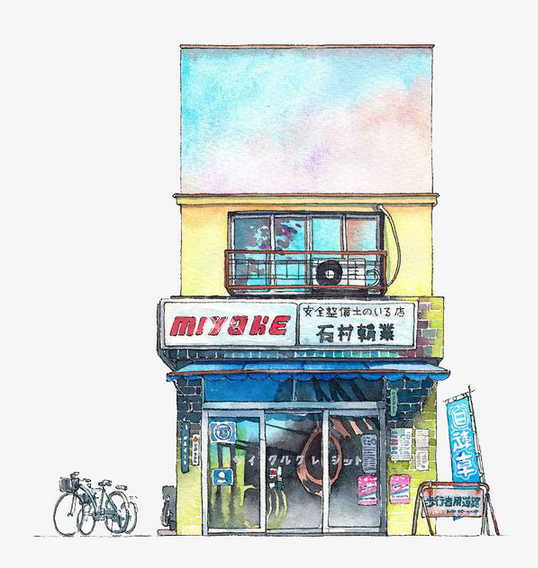 单击此处输入标题
点击添加文本信息点击添加文本信息点击添加文本信息点击添加文本信息点击添加文本信息点击添加文本信息
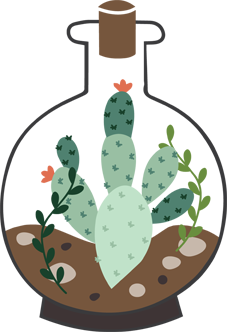 单击此处输入标题
点击添加文本信息点击添加文本信息点击添加文本信息点击添加文本信息点击添加文本信息点击添加文本信息
单击此处输入标题
点击添加文本信息点击添加文本信息点击添加文本信息点击添加文本信息点击添加文本信息点击添加文本信息
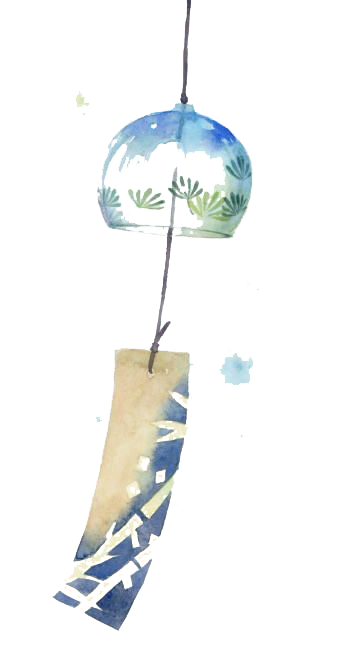 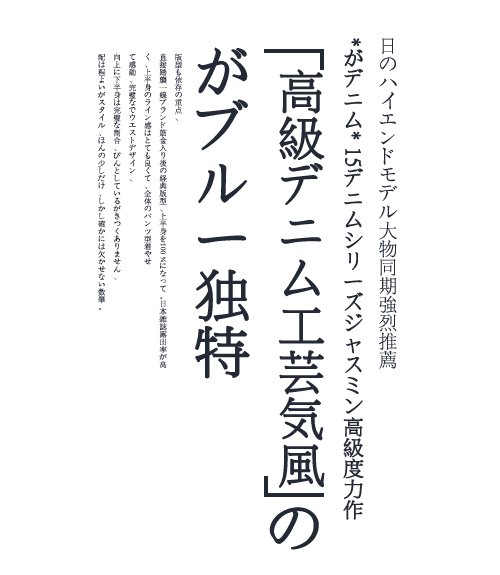 第二章回 
点击添加标题
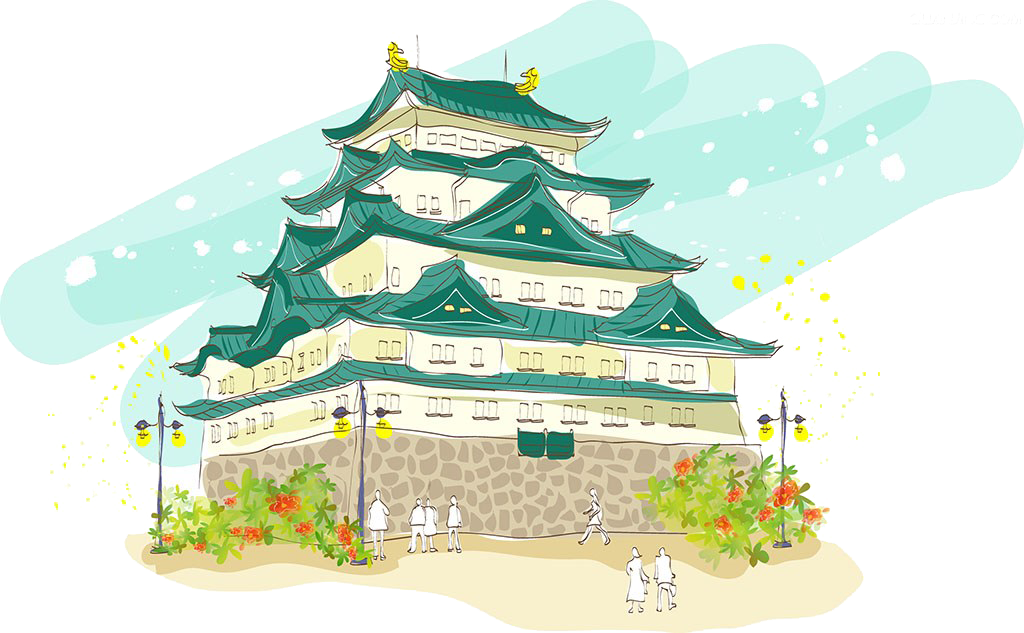 单击输入标题
单击输入标题
点击添加文本信息点击添加文本信息点击添加文本信息点击添加文本信息点击添加文本信息点击添加文本信息
点击添加文本信息点击添加文本信息点击添加文本信息点击添加文本信息点击添加文本信息点击添加文本信息
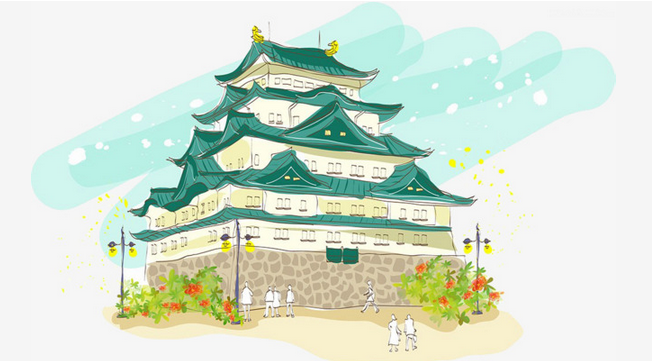 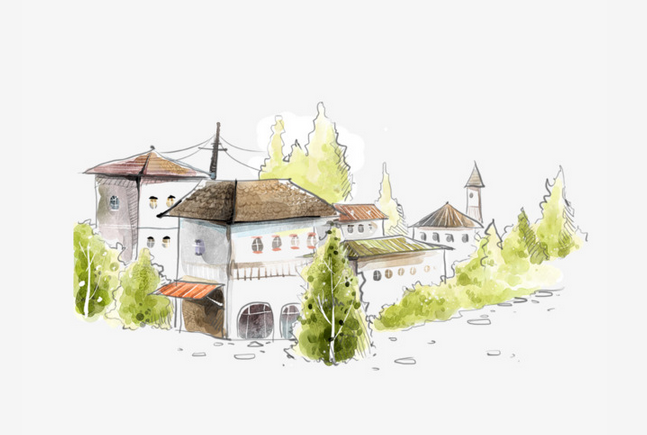 添加
标题
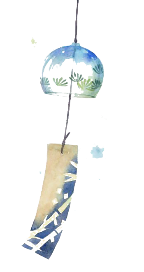 请替换文字内容
单击输入标题
输入标题
输入标题
700
点击添加文本信息点击添加文本信息点击添加文本信息点击添加文本信息点击添加文本信息点击添加文本信息
点击添加文本信息点击添加文本信息点击添加文本信息点击添加文本信息
点击添加文本信息点击添加文本信息点击添加文本信息点击添加文本信息
600
500
400
300
200
100
0
标题
标题
标题
标题
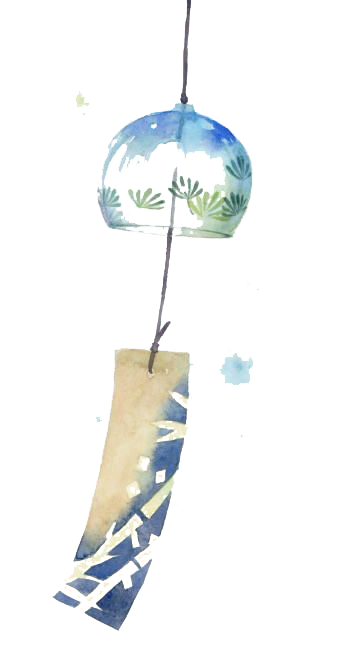 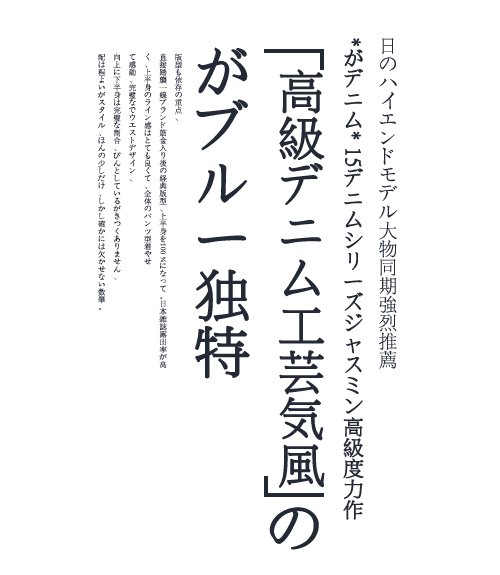 第三章回 
点击添加标题
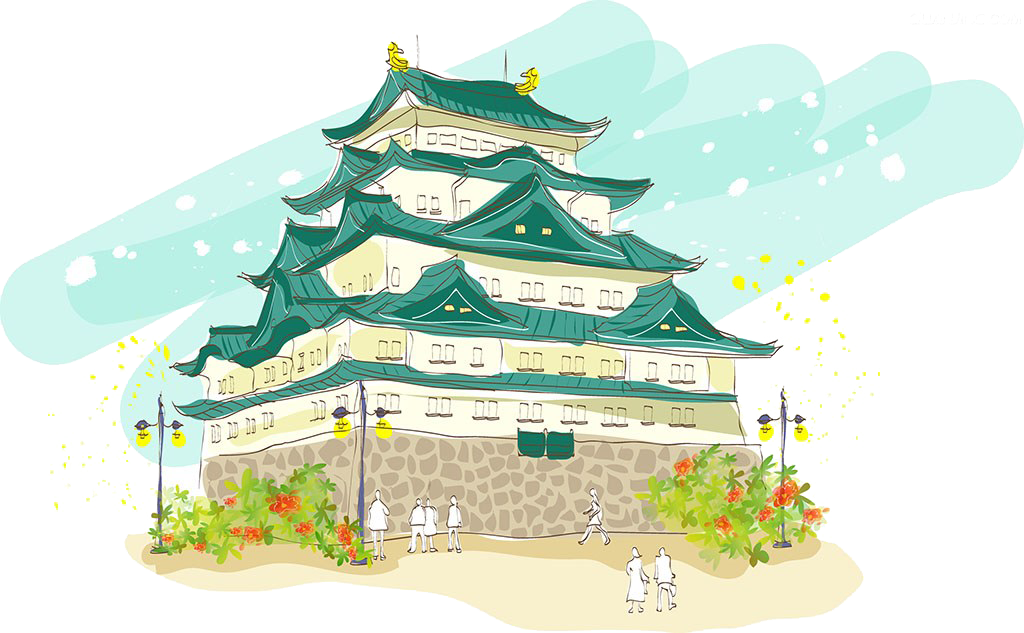 点击添加标题
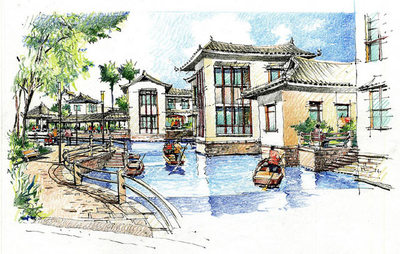 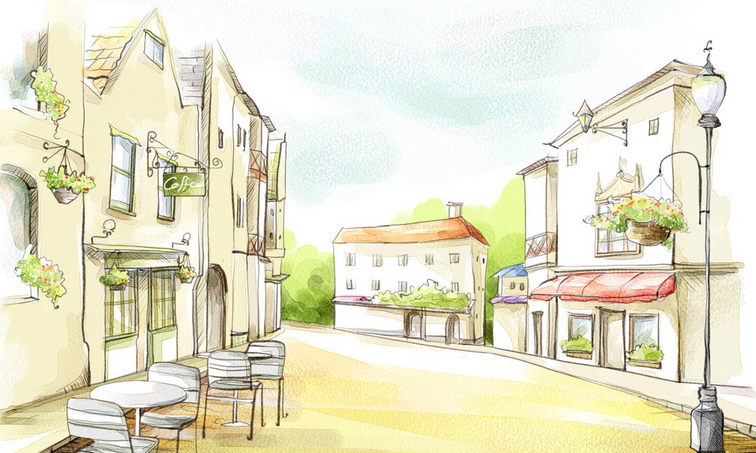 点击添加文本信息点击添加文本信息点击添加文本信息点击添加文本信息点击添加文本信息点击添加文本信息点击添加文本信息点击添加文本信息点击添加文本信息点击添加文本信息点击添加文本信息点击添加文本信息点击添加文本信息
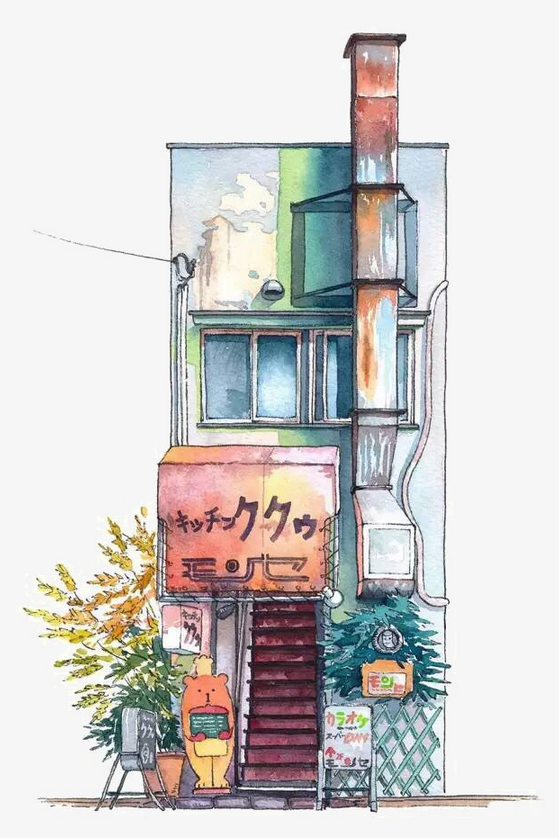 文字添加
文字添加
文字添加
文字添加
文字添加
文字添加
点击添加文本信息点击添加文本信息点击添加文本信息点击添加文本信息
点击添加文本信息点击添加文本信息点击添加文本信息点击添加文本信息
点击添加文本信息点击添加文本信息点击添加文本信息点击添加文本信息
点击添加文本信息点击添加文本信息点击添加文本信息点击添加文本信息
点击添加文本信息点击添加文本信息点击添加文本信息点击添加文本信息
点击添加文本信息点击添加文本信息点击添加文本信息点击添加文本信息
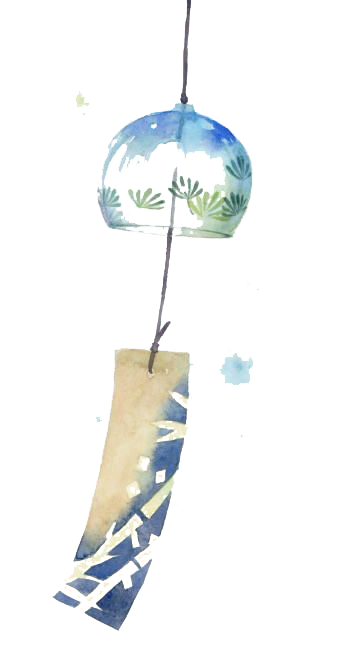 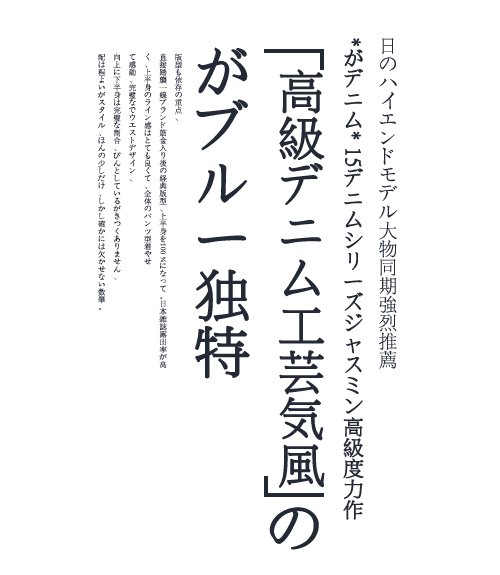 第四章回 
点击添加标题
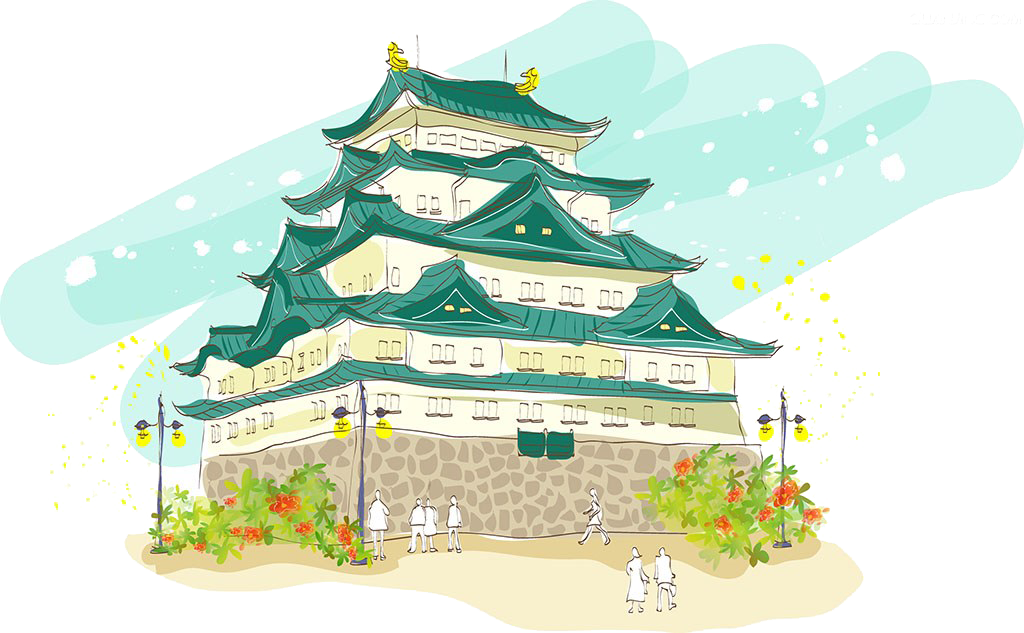 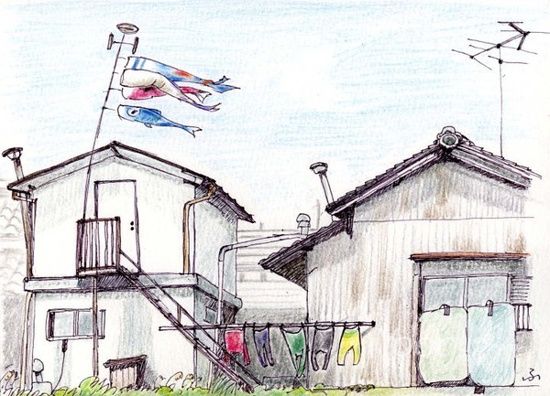 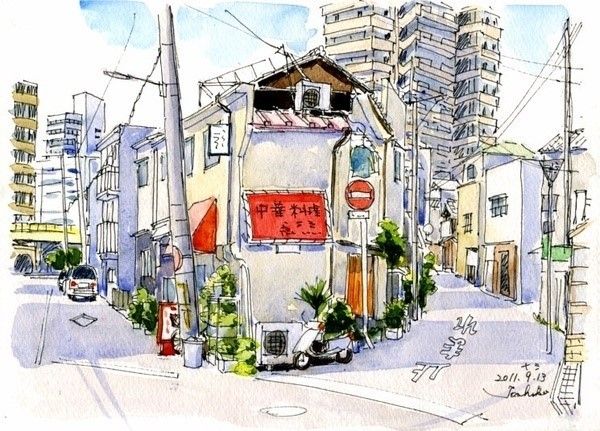 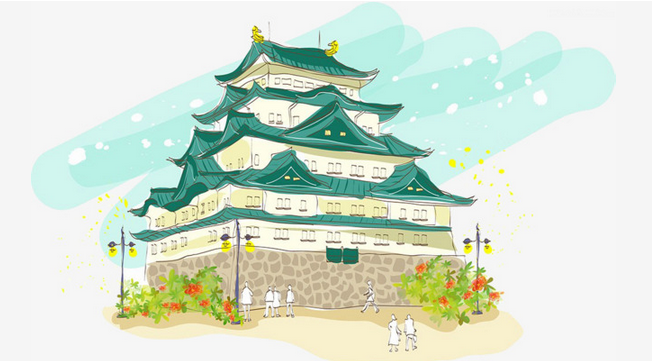 点击添加文本信息点击添加文本信息点击添加文本信息点击添加文本信息点击添加文本信息点击添加文本信息
标题文字添加
标题文字添加
标题文字添加
标题文字添加
标题文字添加
标题文字添加
标题文字添加
标题文字添加
用户可以在投影仪上进行演示
用户可以在投影仪上进行演示
用户可以在投影仪上进行演示
用户可以在投影仪上进行演示
用户可以在投影仪上进行演示
用户可以在投影仪上进行演示
用户可以在投影仪上进行演示
用户可以在投影仪上进行演示
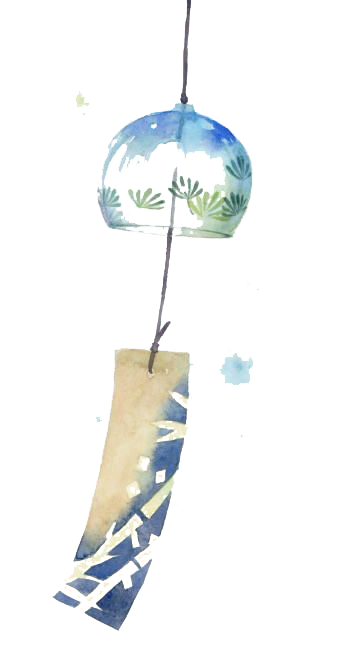 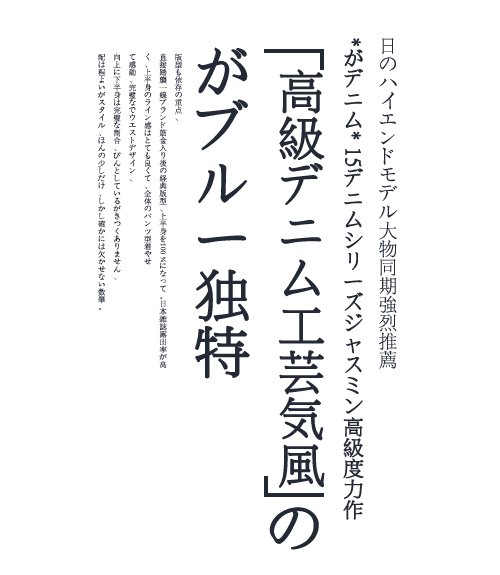 感谢您的聆听唯美商务通用模板
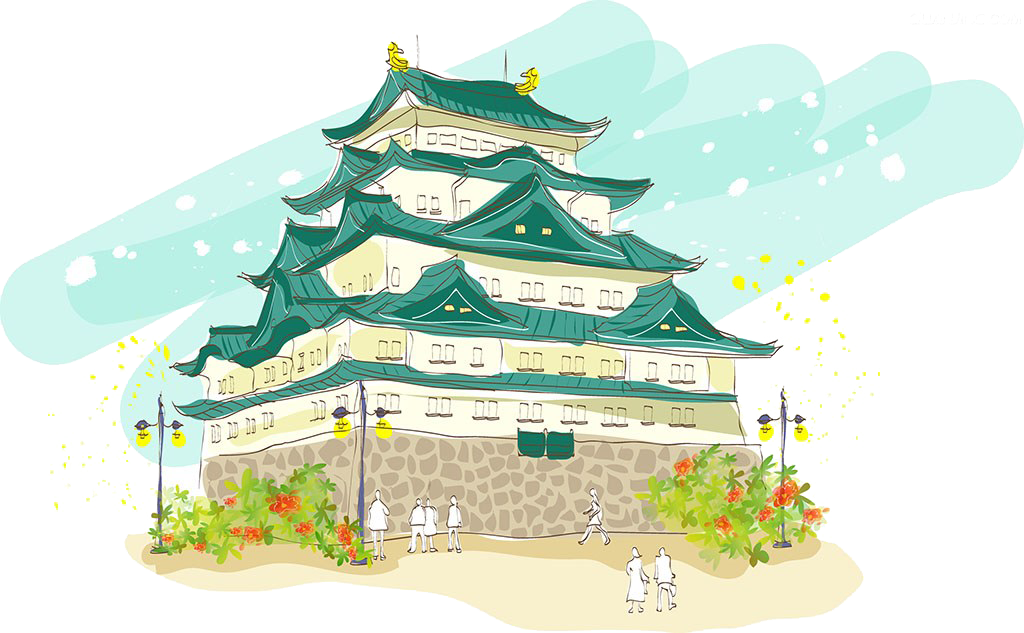